FSAE Electric Powertrain Design
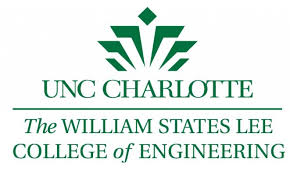 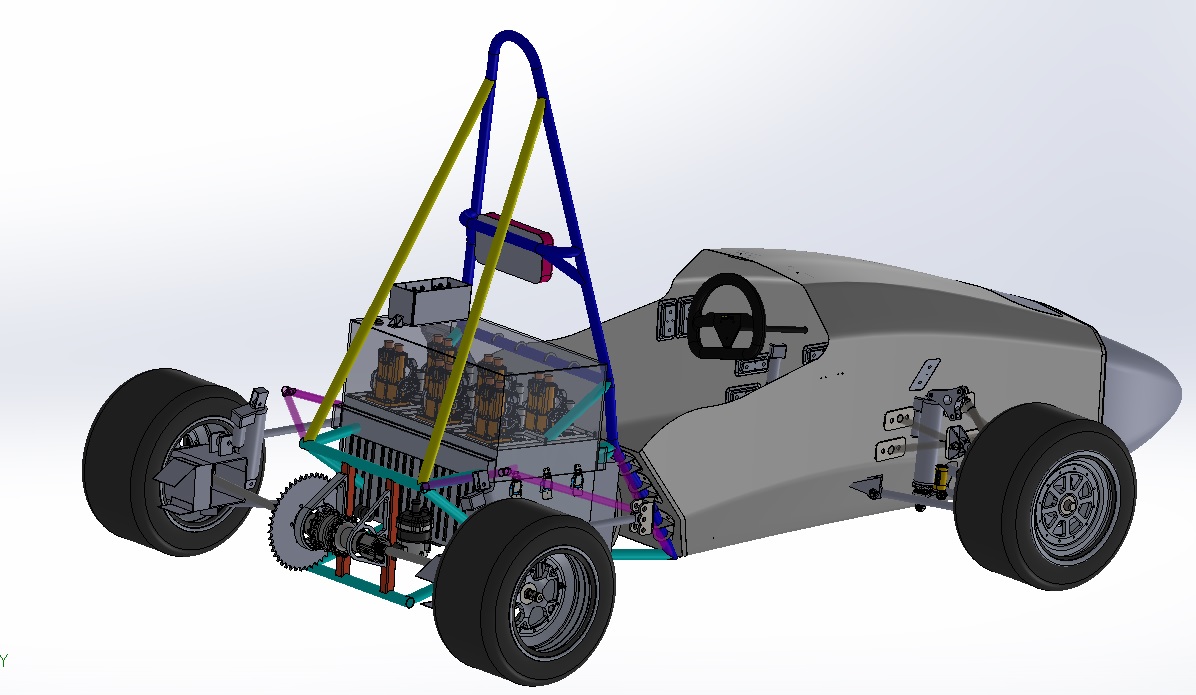 Tony Hamre, Mason Evans, Greg Kerchmar, Michael Sciortino
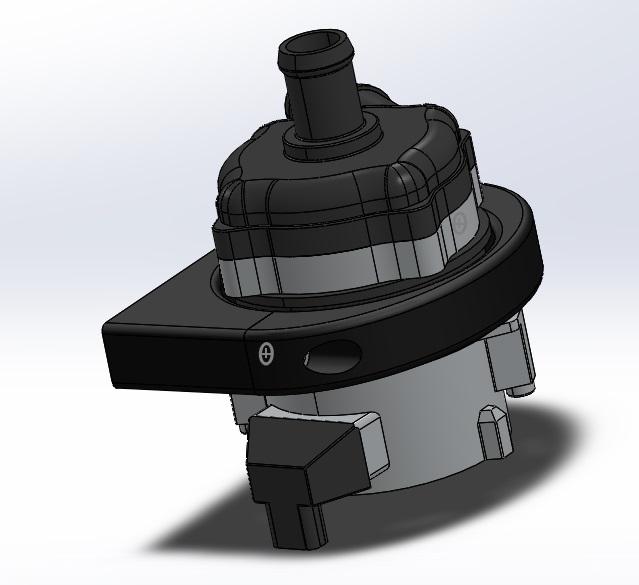 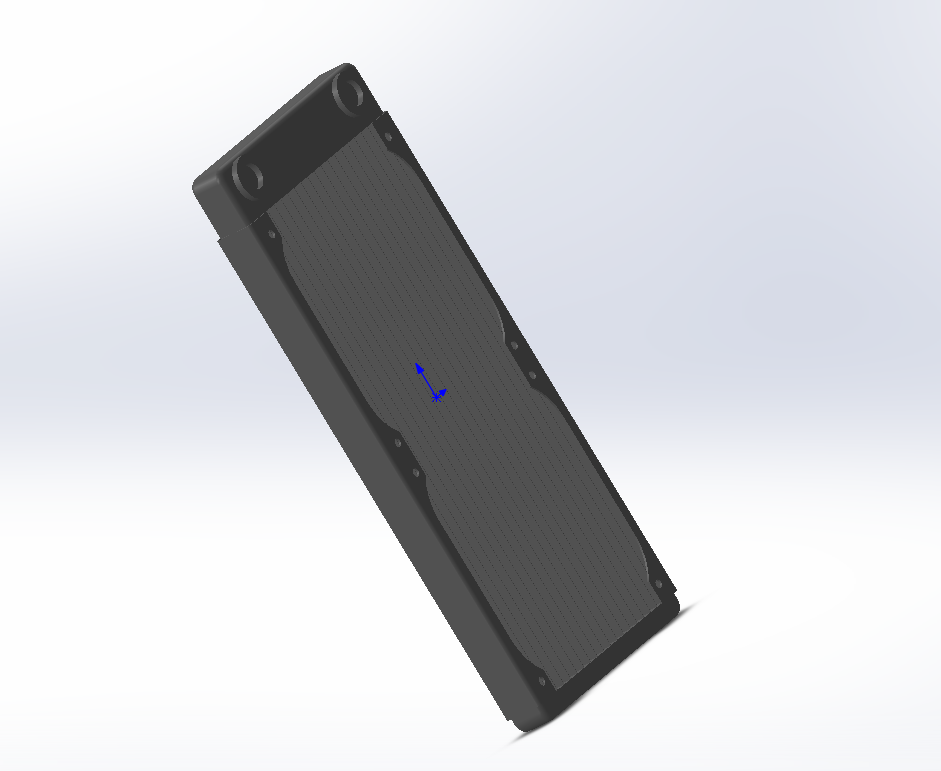 Battery Cooling
Battery Arrangement
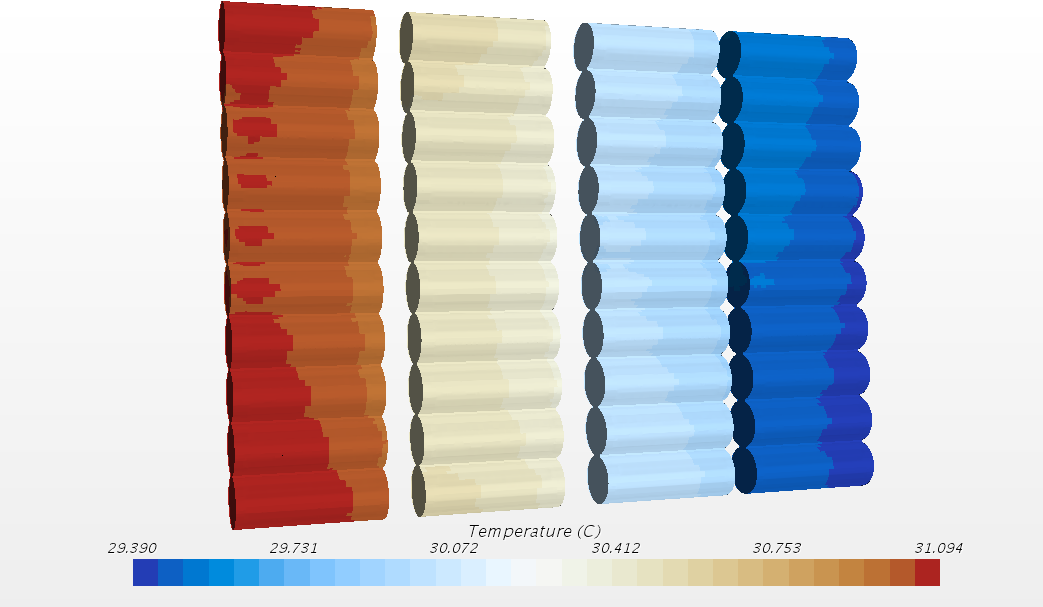 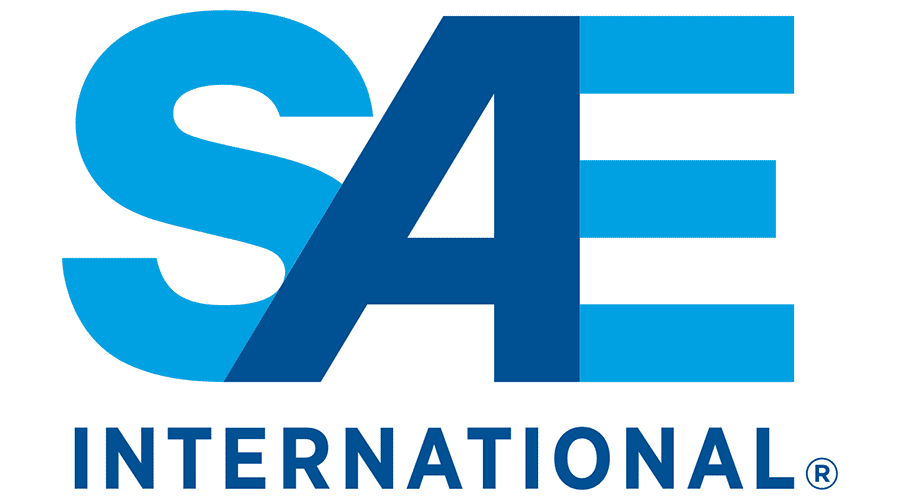 Samsung 18650 Batteries in 72 series, 10 parallel arrangement
Premade Energus Battery Packs
Built in fuse and temperature sensor
UL rated insulating plastic
Nominal Voltage: 252 V
Max Continuous Discharge: 200 A
Modular design
All aluminum components can be anodized
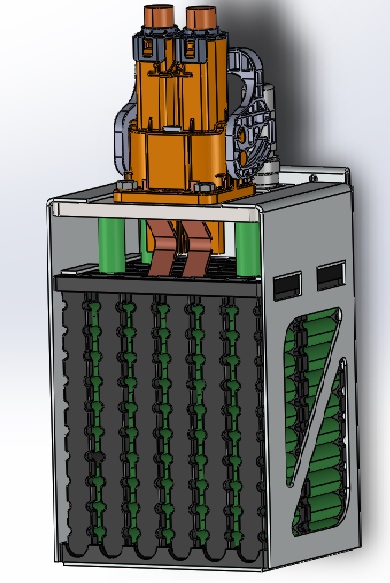 Aluminum Radiator (dyed water for cooling)
AN fittings and hoses to be used
Hose clamps  
Radiator mounted on the side like old chassis design
Slight tilt angle to increase time of heat dissipation
CFD Analysis
Batteries tested at in STAR-CCM with scale sections to best represent running conditions
Air velocity is 2 m/s
Each battery produces nominal 2 W of heat
Maximum allowable temperature is 60C
Batteries do not exceed 31C during normal operation
Drivetrain Assembly
Drivetrain Failure Analysis
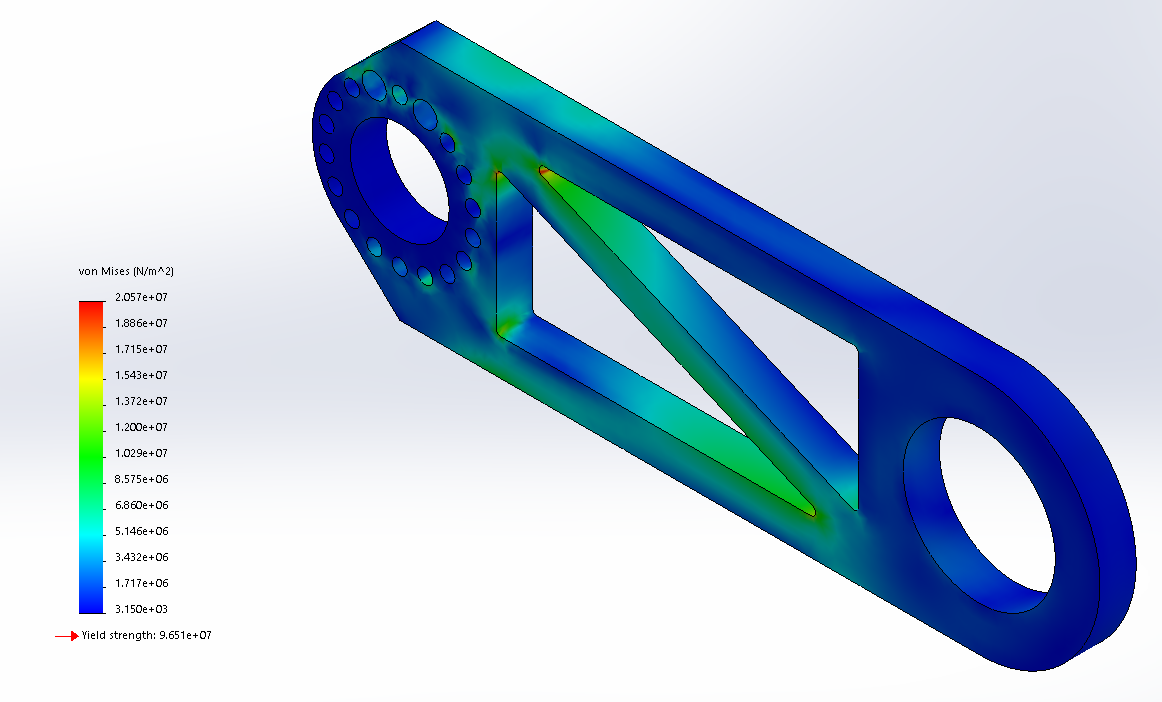 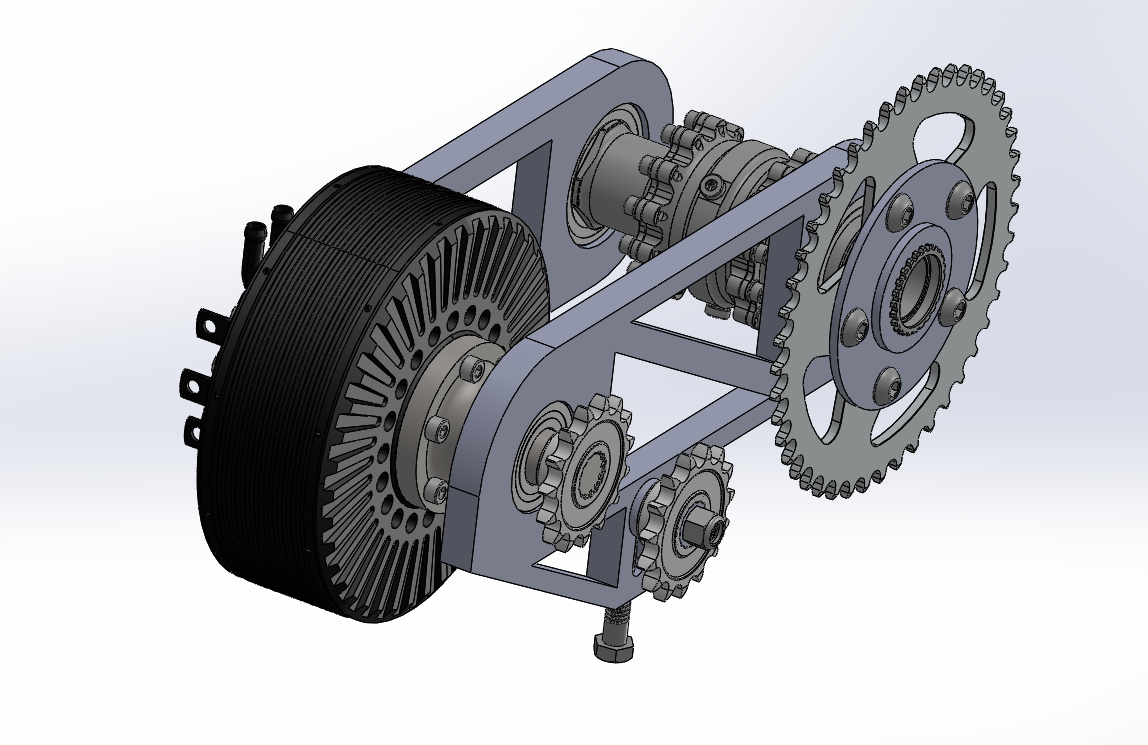 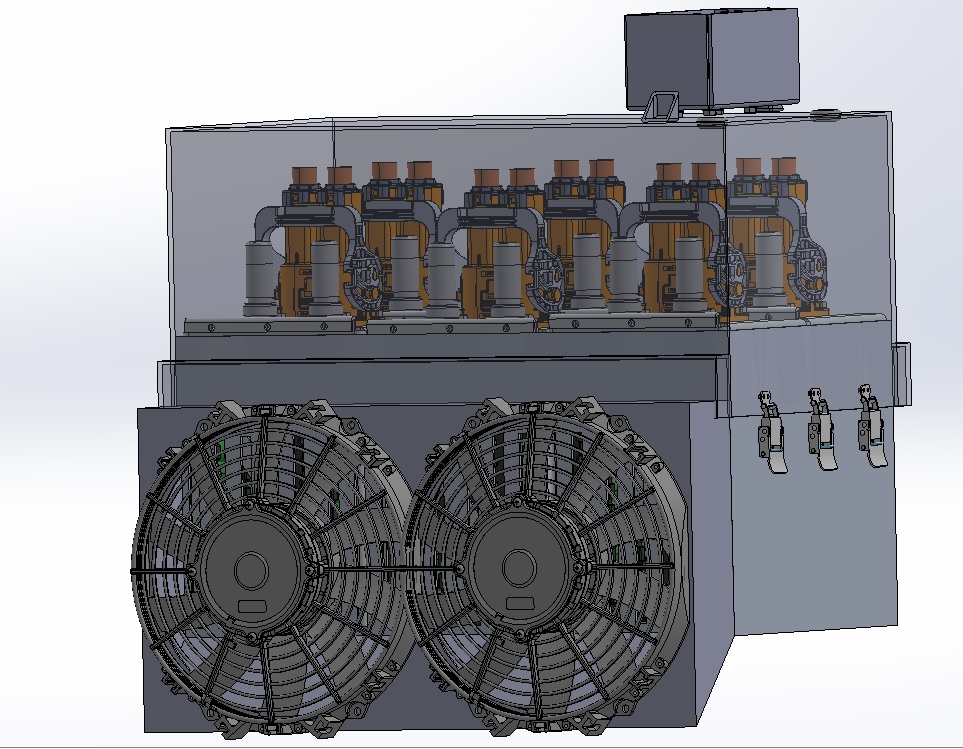 Battery System Connectors
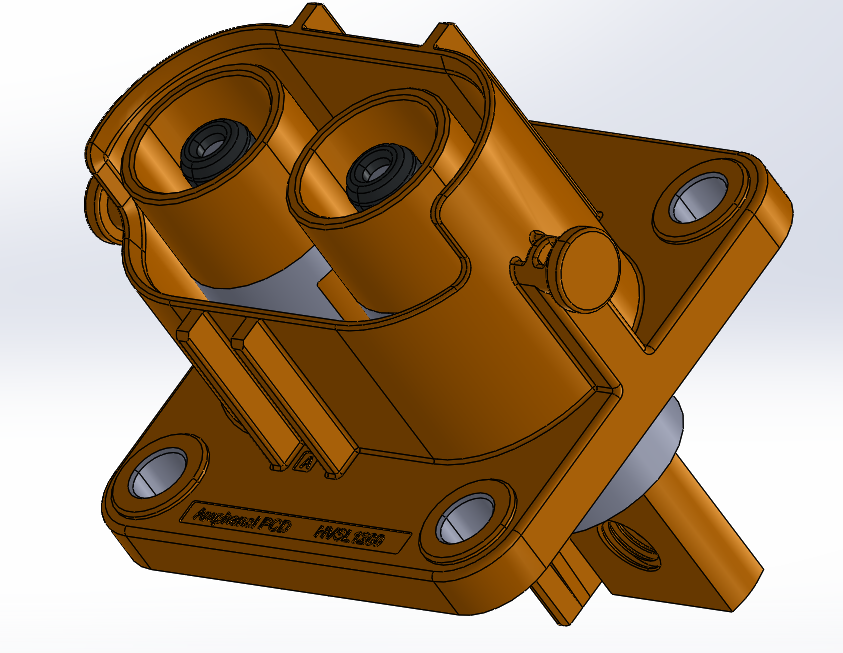 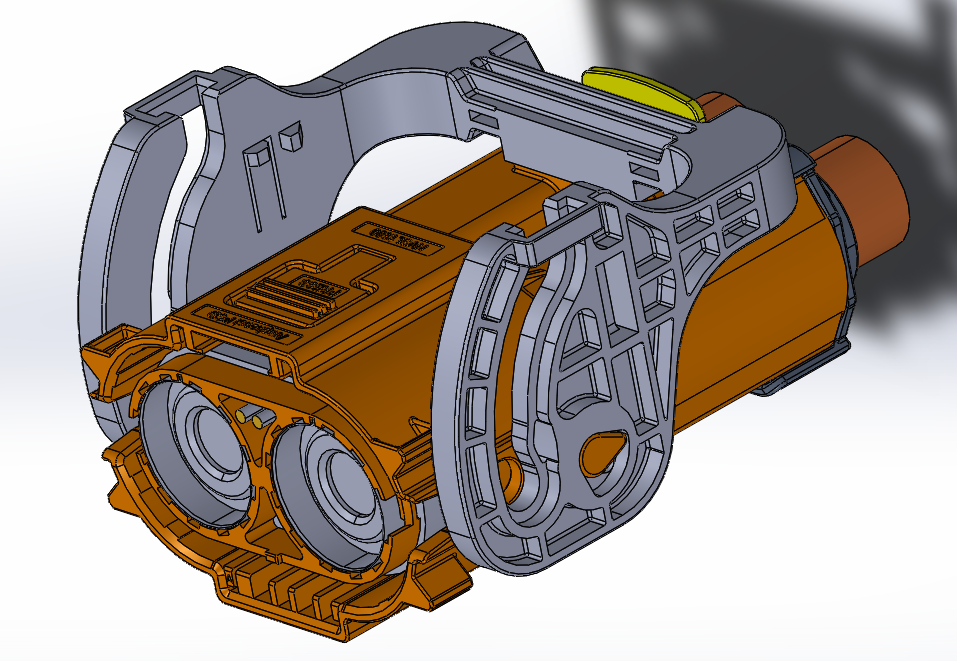 This side of the brace is directly connected to the motor and will experience the highest stress

Tests on 2014 Aluminum at the peak torque of 250 N-m shows a safety factor of ~4.6 in the areas of highest stress concentration
Air Cooling Fans
A pair of 1000 CFM fans will provide the required air flow to successfully air cool the accumulator.
3:1 gear ratio (15 and 45 tooth sprocket with 520 chain)
Uses same differential as FSAE formula car.
Braces made of ¾” 2014 Aluminum to save weight
Emrax 228 motor physically spins around, so all motor mount bolts are on the back side, allowing the shaft on the front side to spin freely 
Chain tensioner is free spinning and can be adjusted and set with a lead screw and nut.
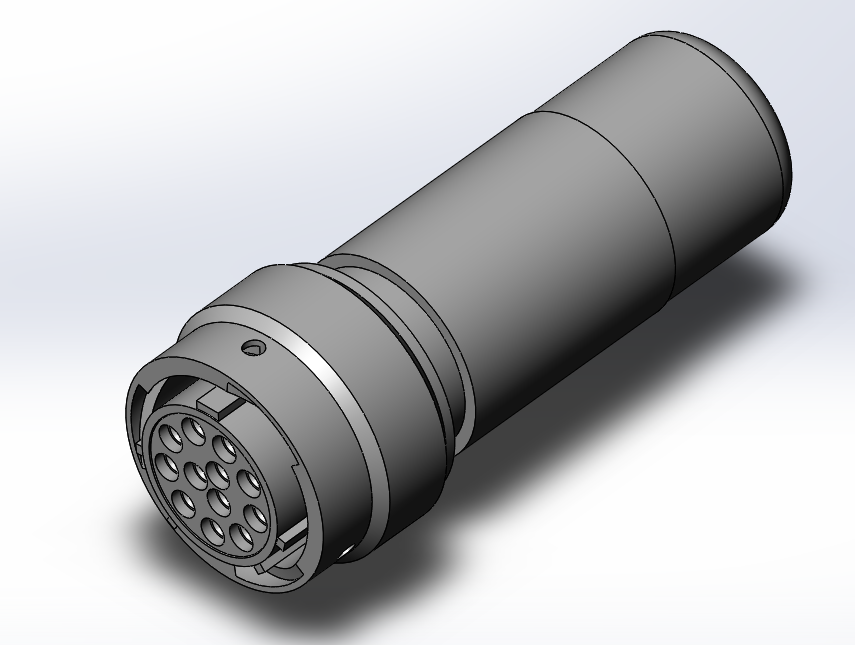 High Voltage Main Power
Mechanical connectors for easy disconnect
High voltage rating
Mechanical locking
Allows for modular battery segments
IP67 and UL94V 
FSAE compliant
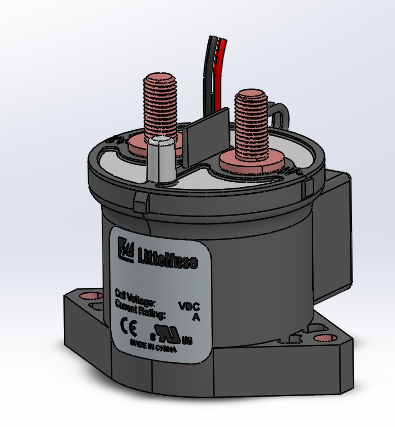 Accumulator Isolation Relay (AIR)
DCNEV250
Current- 250A continuous
Voltage-900V
Sealed IP67 rating
Low Voltage Communications
Easy quick disconnect 
Easy troubleshooting
MIL-DTL-26482 rating
FSAE compliant
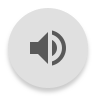 Accumulator
Samsung 18650 Batteries in 72 series, 10 parallel arrangement
Premade Energus Battery Packs
Built in fuse and temperature sensor
UL rated insulating plastic
Nominal Voltage: 252 V
Max Continuous Discharge: 200 A
Modular design
All aluminum components can be anodized

High and Low Voltage Connectors
All Connectors are UL and IP rated to insure reliability
Continue the Modular approach
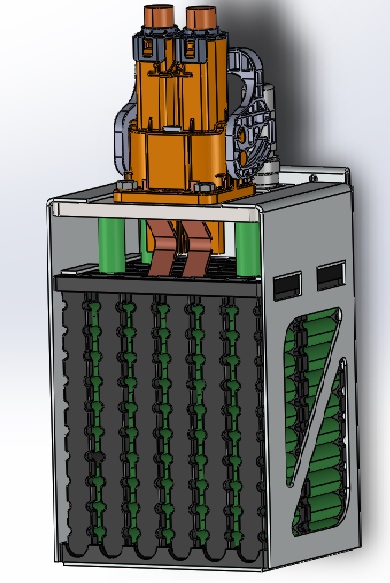 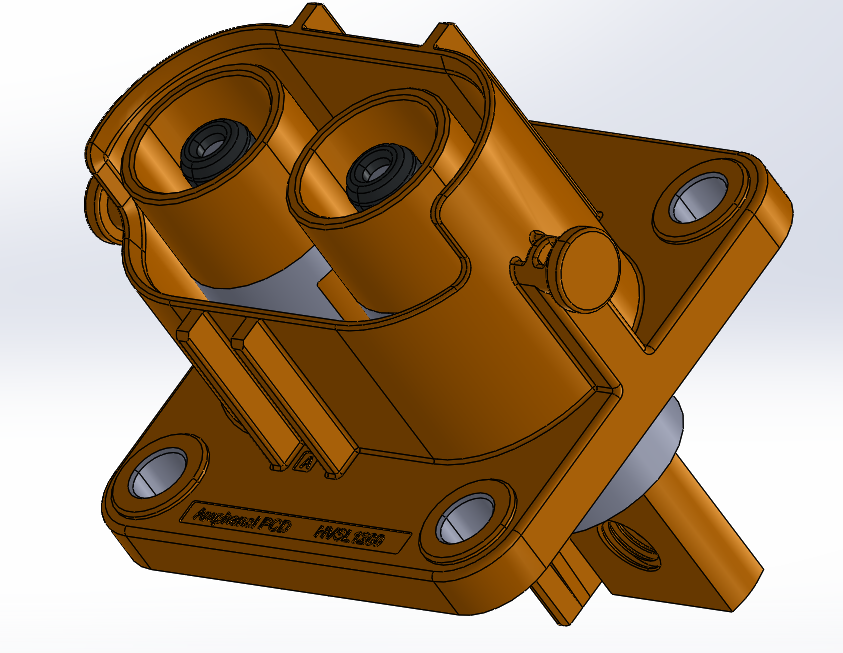 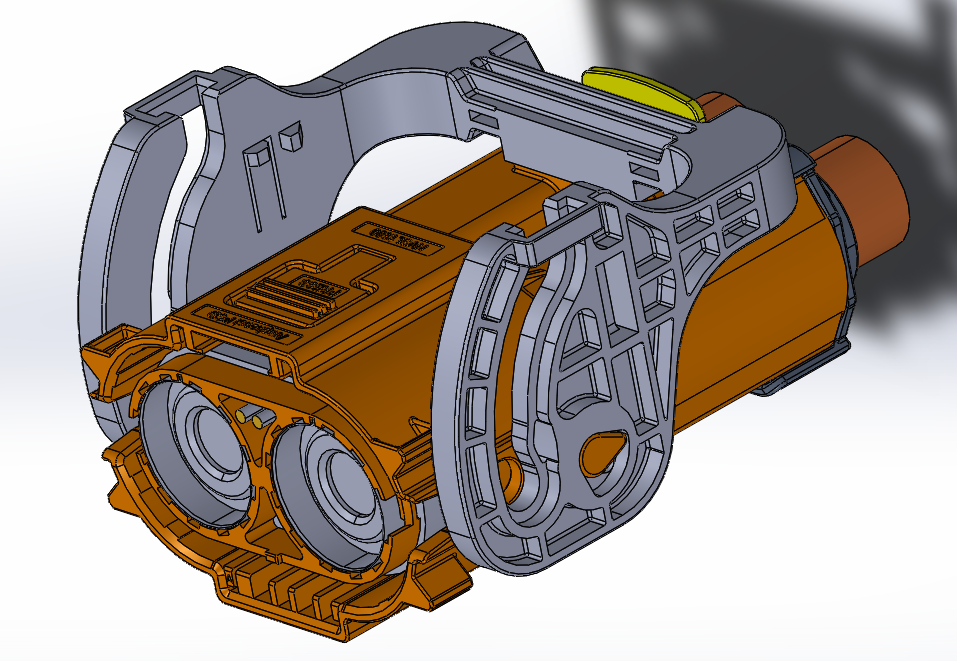 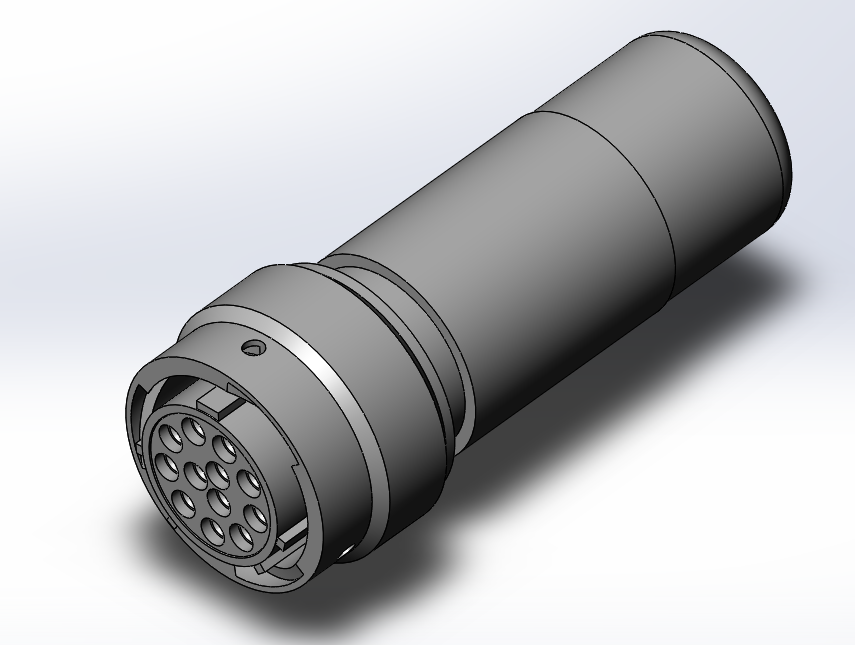 Accumulator Cooling
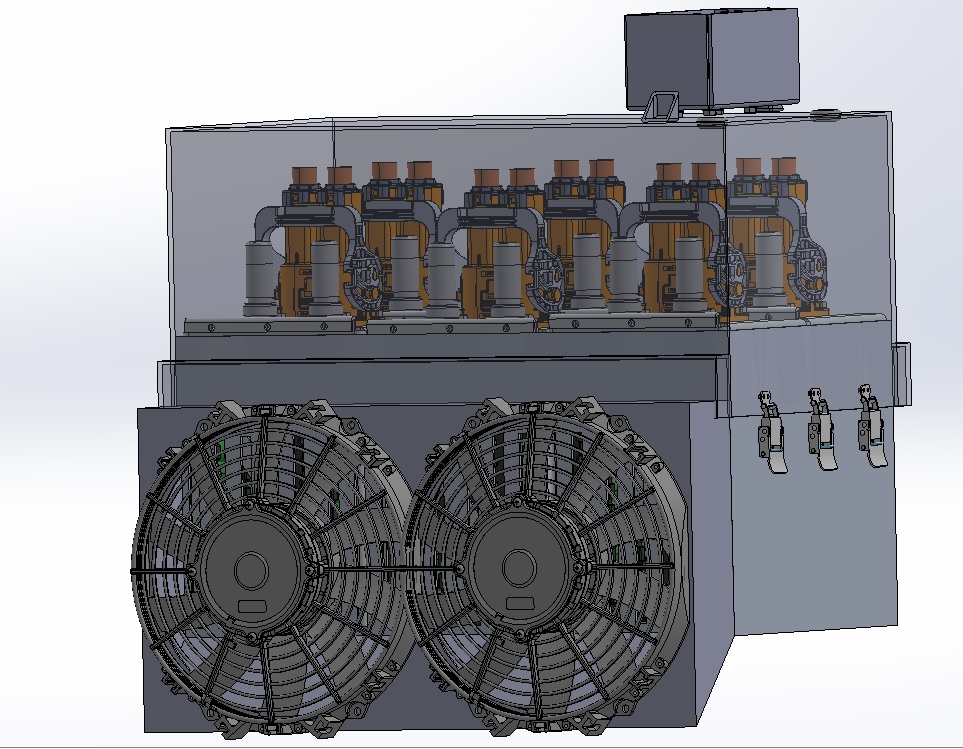 CFD Analysis
Batteries tested at in STAR-CCM with scale sections to best represent running conditions
Air velocity is 2 m/s
Each battery produces nominal 2 W of heat
Maximum allowable temperature is 60C
Batteries do not exceed 31C during normal operation
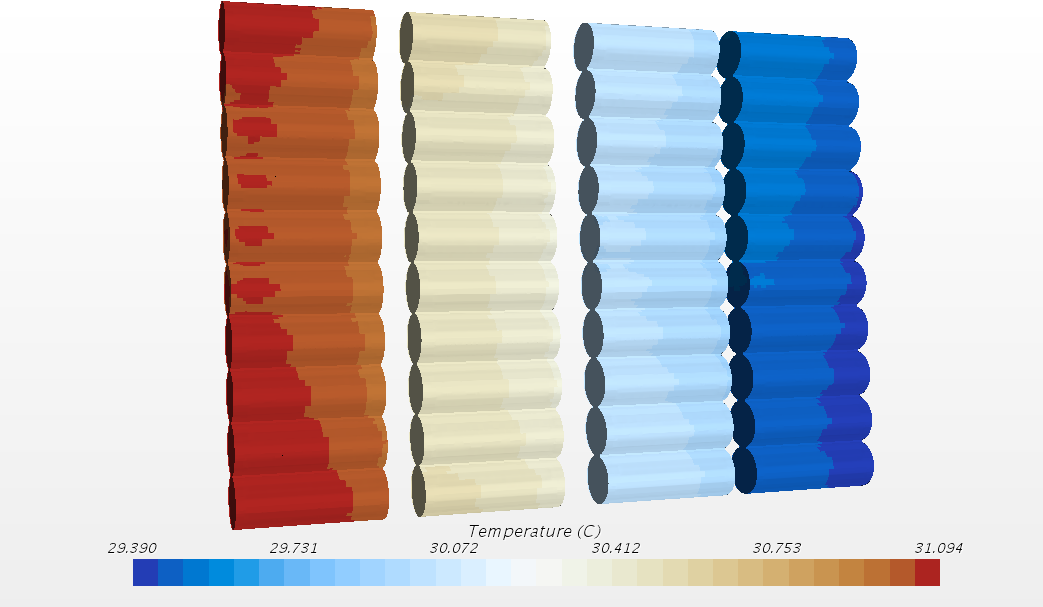 Air Cooling Fans
A pair of 1000 CFM fans will provide the required air flow to successfully air cool the accumulator.
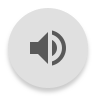 Drivetrain
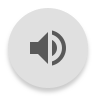 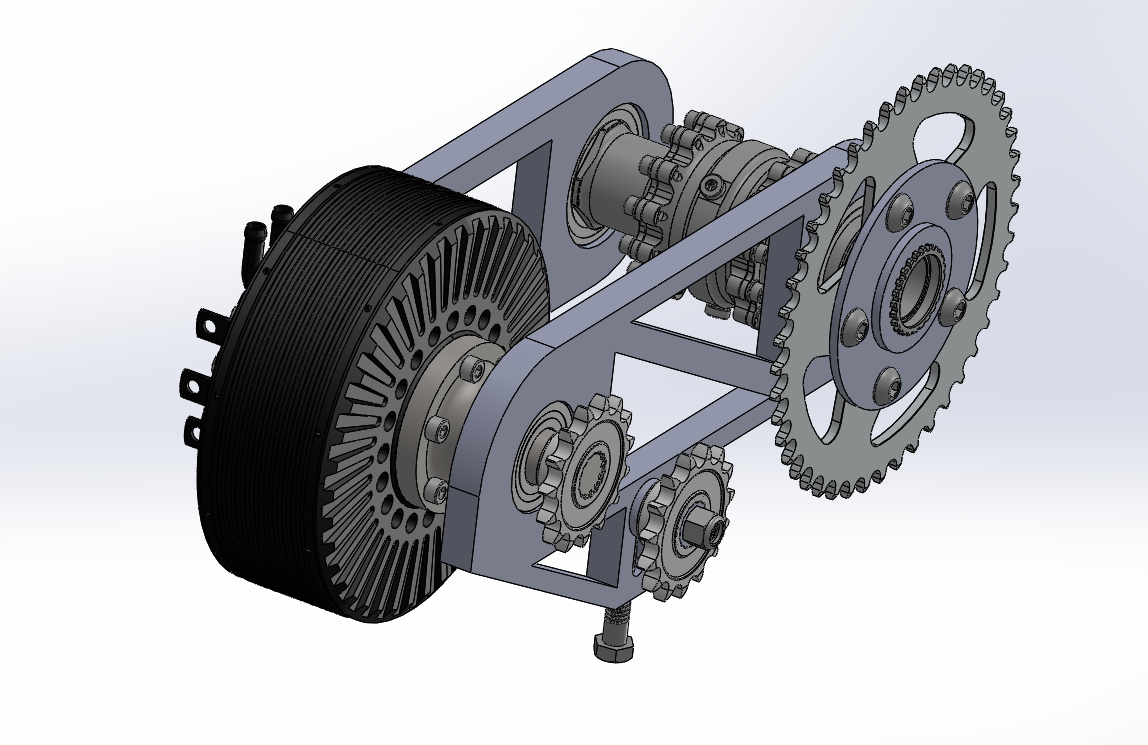 3:1 gear ratio for 
FSAE Formula differential 
¾” 2014 Aluminum braces 
Emrax 228 motor 
Adjustable chain tensioner
4.6 safety factor at max torque
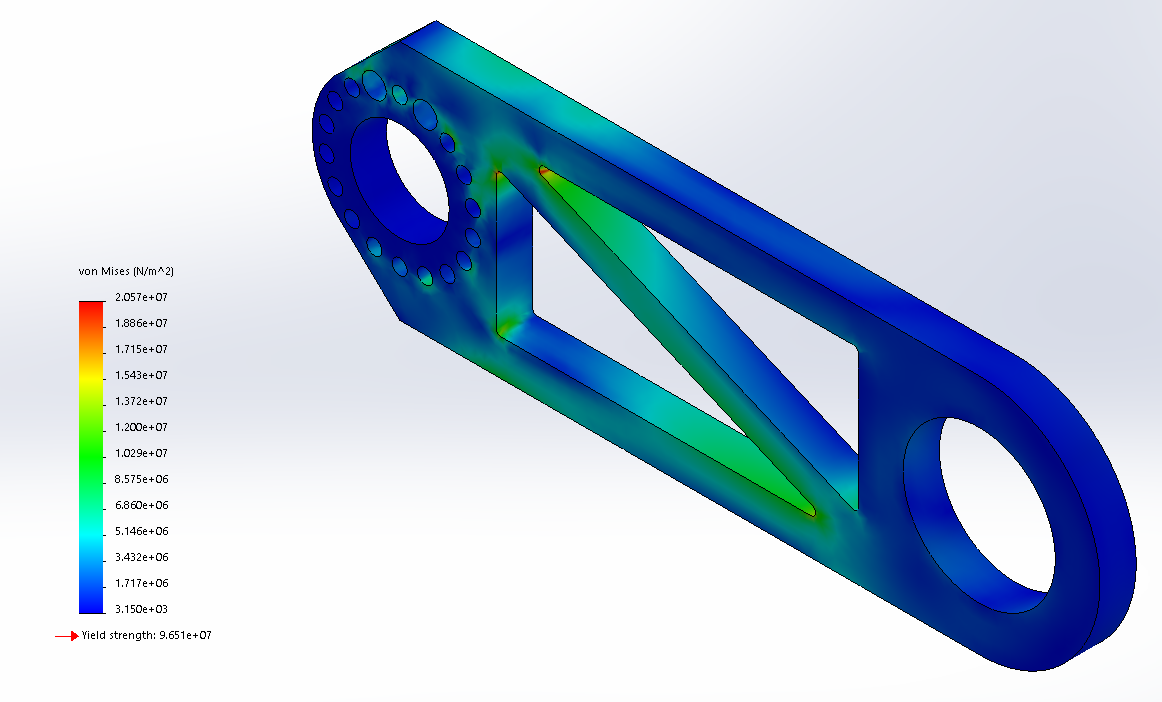 Motor Cooling
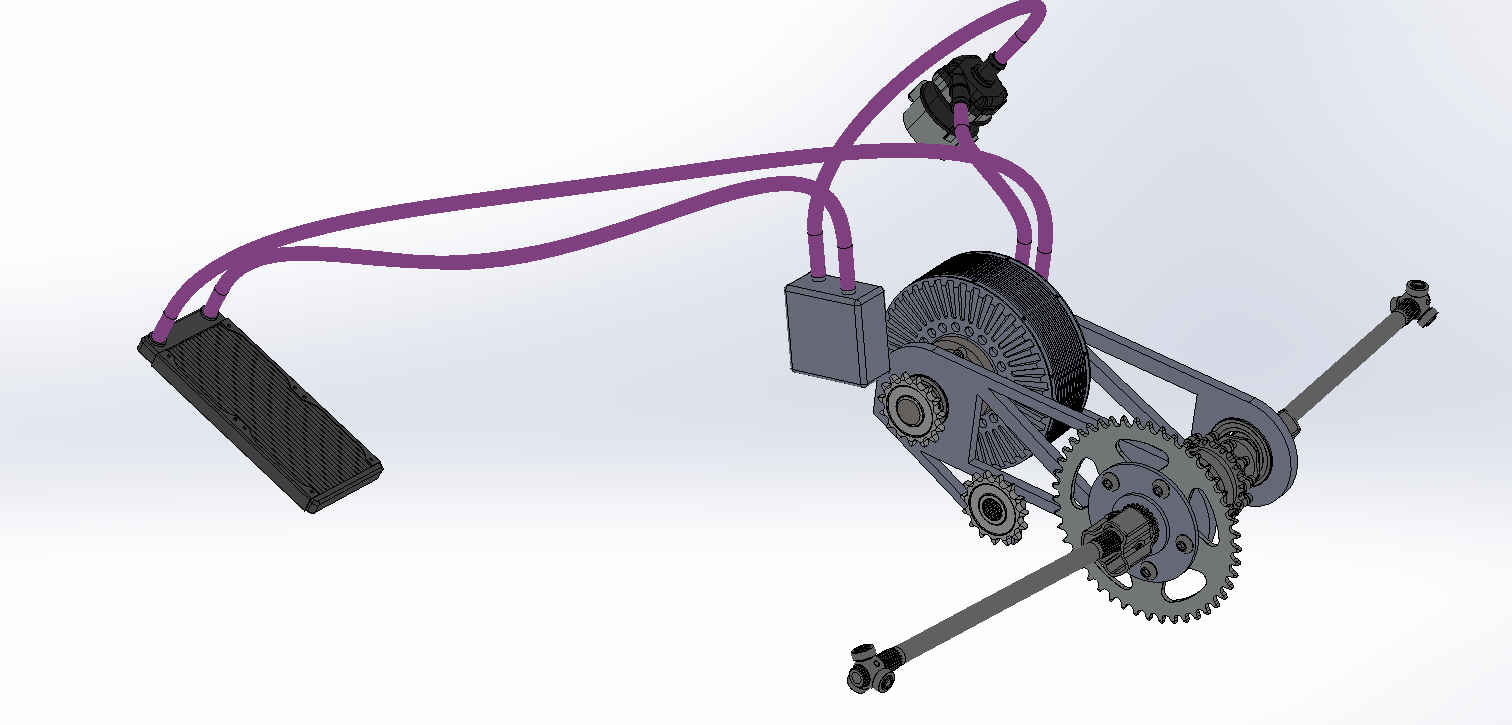 Aluminum Radiator (dyed water for cooling) dissipates heat from motor and battery management system
AN fittings to be used
(⅝ inch rubber hose)
Hose clamps  
Radiator mounted on the side with a slightly tilted angle to increase time of heat dissipation
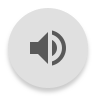